61C In the News
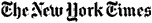 By STEVE LOHR
 October 13, 2011
Dennis Ritchie, Trailblazer in Digital Era, Dies at 70
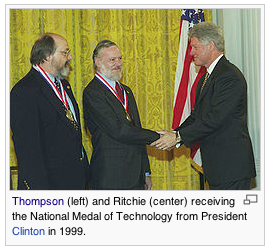 In the late 1960s and early ’70s, working at Bell Labs, Mr. Ritchie made a pair of lasting contributions to computer science. He was the principal designer of the C programming language and co-developer of the Unix operating system, working closely with Ken Thompson [UC Berkeley EECS BS ‘65, MS ‘66] , his longtime Bell Labs collaborator.
[Kernighan and ] Ritchie wrote a classic text, “The C Programming Language,” also known as “K. & R.”
Mr. Ritchie joined Bell Labs in 1967, and soon began his fruitful collaboration with Mr. Thompson on both Unix and the C programming language. The pair represented the two different strands of the nascent discipline of computer science. Mr. Ritchie came to computing from math, while Mr. Thompson came from electrical engineering.
11/7/11
Fall 2011 -- Lecture #21
1
CS 61C: Great Ideas in Computer Architecture (Machine Structures)Lecture 21  Thread Level Parallelism II
Instructors:Michael Franklin
Dan Garcia
http://inst.eecs.Berkeley.edu/~cs61c/Fa11
11/7/11
2
Fall 2011 -- Lecture #21
Review: Parallel Processing:Multiprocessor Systems (MIMD)
Processor
Processor
Processor
MP - A computer system with at least 2 processors:





Q1 – How do they share data?
Q2 – How do they coordinate?
Q3 – How many processors can be supported?
Cache
Cache
Cache
Interconnection Network
Memory
I/O
11/7/11
Fall 2011 -- Lecture #21
3
[Speaker Notes: Power has become the overriding issue for both data centers and microprocessors.  Power efficiency has joined scalable performance making the case for multiprocessors.  Multiprocessors also improve availability.]
Shared Memory Multiprocessor (SMP)
Q1 – Single address space shared by all processors/cores
Q2 – Processors coordinate/communicate through shared variables in memory (via loads and stores)
Use of shared data must be coordinated via synchronization primitives (locks) that allow access to data to only one processor at a time
All multicore computers today are SMP
11/7/11
Fall 2011 -- Lecture #21
4
Example: Sum Reduction
Sum 100,000 numbers on 100 processor SMP
Each processor has ID: 0 ≤ Pn ≤ 99
Partition 1000 numbers per processor
Initial summation on each processor  [ Phase I]
  sum[Pn] = 0;  for (i = 1000*Pn;     i < 1000*(Pn+1); i = i + 1)    sum[Pn] = sum[Pn] + A[i];
Now need to add these partial sums  [Phase II]
Reduction: divide and conquer
Half the processors add pairs, then quarter, …
Need to synchronize between reduction steps
11/7/11
Fall 2011 -- Lecture #21
5
Example: Sum Reduction
Second Phase:
After each processor has computed its “local” sum
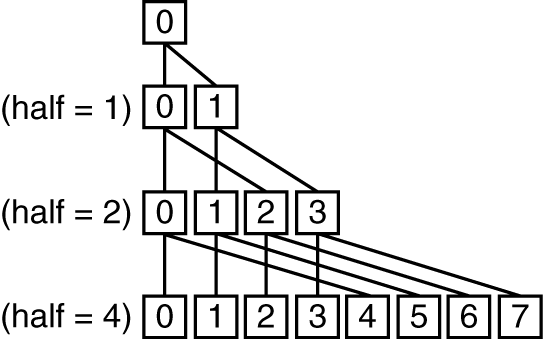 This code runs simultaneously on each core
half = 100;
repeat
  synch();
  /*Proc 0 sums extra element if there is one */
	if (half%2 != 0 && Pn == 0)
    sum[0] = sum[0] + sum[half-1];  
  half = half/2; /* dividing line on who sums */
  if (Pn < half) sum[Pn] = sum[Pn] + sum[Pn+half];
until (half == 1);
11/7/11
Fall 2011 -- Lecture #21
6
sum[P0]
sum[P1]
sum[P2]
sum[P3]
sum[P4]
sum[P5]
sum[P6]
sum[P7]
sum[P8]
sum[P9]
P0
P1
P2
P3
P4
P5
P6
P7
P8
P9
An Example with 10 Processors
half = 10
11/7/11
Fall 2011 -- Lecture #21
7
[Speaker Notes: For class handout]
sum[P0]
sum[P1]
sum[P2]
sum[P3]
sum[P4]
sum[P5]
sum[P6]
sum[P7]
sum[P8]
sum[P9]
P0
P1
P2
P3
P4
P5
P6
P7
P8
P9
P0
P1
P2
P3
P4
P0
P1
P0
An Example with 10 Processors
half = 10
half = 5
half = 2
half = 1
11/7/11
Fall 2011 -- Lecture #21
8
[Speaker Notes: For lecture
So load balancing issue at second reduction (when half = 2)]
Memory Model for Multi-threading
CAN BE SPECIFIED IN A LANGUAGE WITH MIMD SUPPORT – SUCH AS OPENMP
11/7/11
Fall 2011 -- Lecture #21
9
Shared:  all
Private: all
Shared: half, sum;  Private: Pn
Peer Instruction
half = 100;
repeat
  synch();
  /*Proc 0 sums extra element if there is one */
	if (half%2 != 0 && Pn == 0)
    sum[0] = sum[0] + sum[half-1];  
  half = half/2; /* dividing line on who sums */
  if (Pn < half) sum[Pn] = sum[Pn] + sum[Pn+half];
until (half == 1);
What goes in Shared?  What goes in Private?
Fall 2011 -- Lecture #21
11/7/11
10
Shared:  all
Private: all
Shared: half, sum;  Private: Pn
Peer Instruction
half = 100;
repeat
  synch();
  /*Proc 0 sums extra element if there is one */
	if (half%2 != 0 && Pn == 0)
    sum[0] = sum[0] + sum[half-1];  
  half = half/2; /* dividing line on who sums */
  if (Pn < half) sum[Pn] = sum[Pn] + sum[Pn+half];
until (half == 1);
What goes in Shared?  What goes in Private?
Fall 2011 -- Lecture #21
11/7/11
11
Three Key Questions about Multiprocessors
Q3 – How many processors can be supported?
Key bottleneck in an SMP is the memory system
Caches can effectively increase memory bandwidth/open the bottleneck
But what happens to the memory being actively shared among the processors through the caches?
11/7/11
Fall 2011 -- Lecture #21
12
Shared Memory and Caches
Processor
Processor
Processor
What if? 
Processors 1 and 2 read Memory[1000] (value  20)
Cache
Cache
Cache
Interconnection Network
Memory
I/O
0
1
2
1000
1000
1000
1000
20
20
11/7/11
Fall 2011 -- Lecture #21
13
Shared Memory and Caches
Processor
Processor
Processor
What if? 
Processors 1 and 2 read Memory[1000]
Processor 0 writes Memory[1000] with 40
Cache
Cache
Cache
Interconnection Network
Memory
Processor 0
Write
Invalidates
Other Copies
I/O
0
1
2
1000
1000 40
1000 20
1000 20
1000 40
11/7/11
Fall 2011 -- Lecture #21
14
Keeping Multiple Caches Coherent
Architect’s job: shared memory => keep cache values coherent
Idea: When any processor has cache miss or writes, notify other processors via interconnection network
If only reading, many processors can have copies
If a processor writes, invalidate all other copies
Shared written result can “ping-pong” between caches
11/7/11
Fall 2011 -- Lecture #21
15
How Does HW Keep $ Coherent?
Each cache tracks state of each block in cache:
Shared:  up-to-date data, not allowed to write
			      other caches may have a copy
				 copy in memory is also up-to-date
Modified: up-to-date, changed (dirty), OK to write 
				    no other cache has a copy,
				    copy in memory is out-of-date
					- must respond to read request 
Invalid: Not really in the cache
11/7/11
Fall 2011 -- Lecture #21
16
2 Optional Performance Optimizations of Cache Coherency via new States
Exclusive: up-to-date data, OK to write (change to modified)
			   no other cache has a copy, 
			   copy in memory up-to-date
Avoids writing to memory if block replaced
Supplies data on read instead of going to memory
Owner:  up-to-date data, OK to write (if invalidate shared 								copies first then change to modified)
			other caches may have a copy (they must 											be in Shared state)
			copy in memory not up-to-date
So, owner must supply data on read instead of going to memory
11/7/11
Fall 2011 -- Lecture #21
17
Common Cache Coherency Protocol: MOESI
Each block in each cache is in one of the following states:
Modified (in cache)
Owned (in cache)
Exclusive (in cache)
Shared (in cache)
Invalid (not in cache)
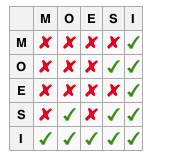 Allowed states for a given cache block in any pair of caches
11/7/11
Fall 2011 -- Lecture #21
18
[Speaker Notes: As discussed in AMD64 Architecture Programmer's Manual Vol 2 'System Programming',[1] each cache line is in one of five states:
Modified
A cache line in the modified state holds the most recent, correct copy of the data. The copy in main memory is stale (incorrect), and no other processor holds a copy. The cached data may be modified at will. The cache line may be changed to the Exclusive state by writing the modifications back to main memory. Modified cache lines must respond to a snoop request with data.
Owned
A cache line in the owned state holds the most recent, correct copy of the data. The owned state is similar to the shared state in that other processors can hold a copy of the most recent, correct data. The copy in main memory can be stale (incorrect). Only one processor can hold the data in the owned state—all other processors must hold the data in the shared state. The cache line may be changed to the Modified state after invalidating all shared copies, or changed to the Shared state by writing the modifications back to main memory. Owned cache lines must respond to a snoop request with data.
Exclusive
A cache line in the exclusive state holds the most recent, correct copy of the data. The copy in main memory is also the most recent, correct copy of the data. No other processor holds a copy of the data. The cache line may be changed to the Modified state at any time in order to modify the data. It may also be discarded (changed to the Invalid state) at any time. Exclusive cache lines may respond to a snoop request with data.
Shared
A cache line in the shared state holds the most recent, correct copy of the data. Other processors in the system may hold copies of the data in the shared state, as well. The shared cache line may be dirty with respect to memory (if a copy of the cache line exists in the owned state) or it may be clean (if no copy of the cache line exists in the owned state). The cache line may not be written, but may be changed to the Exclusive state after invalidating all shared copies. It may also be discarded (changed to the Invalid state) at any time. Shared cache lines may not respond to a snoop request with data.
Invalid
A cache line in the invalid state does not hold a valid copy of the data. Valid copies of the data might be either in main memory or another processor cache.]
Common Cache Coherency Protocol: MOESI
Each block in each cache is in one of the following states:
Modified (in cache)
Owned (in cache)
Exclusive (in cache)
Shared (in cache)
Invalid (not in cache)
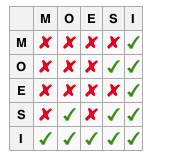 Allowed states for a given cache block in any pair of caches
11/7/11
Fall 2011 -- Lecture #21
19
[Speaker Notes: As discussed in AMD64 Architecture Programmer's Manual Vol 2 'System Programming',[1] each cache line is in one of five states:
Modified
A cache line in the modified state holds the most recent, correct copy of the data. The copy in main memory is stale (incorrect), and no other processor holds a copy. The cached data may be modified at will. The cache line may be changed to the Exclusive state by writing the modifications back to main memory. Modified cache lines must respond to a snoop request with data.
Owned
A cache line in the owned state holds the most recent, correct copy of the data. The owned state is similar to the shared state in that other processors can hold a copy of the most recent, correct data. The copy in main memory can be stale (incorrect). Only one processor can hold the data in the owned state—all other processors must hold the data in the shared state. The cache line may be changed to the Modified state after invalidating all shared copies, or changed to the Shared state by writing the modifications back to main memory. Owned cache lines must respond to a snoop request with data.
Exclusive
A cache line in the exclusive state holds the most recent, correct copy of the data. The copy in main memory is also the most recent, correct copy of the data. No other processor holds a copy of the data. The cache line may be changed to the Modified state at any time in order to modify the data. It may also be discarded (changed to the Invalid state) at any time. Exclusive cache lines may respond to a snoop request with data.
Shared
A cache line in the shared state holds the most recent, correct copy of the data. Other processors in the system may hold copies of the data in the shared state, as well. The shared cache line may be dirty with respect to memory (if a copy of the cache line exists in the owned state) or it may be clean (if no copy of the cache line exists in the owned state). The cache line may not be written, but may be changed to the Exclusive state after invalidating all shared copies. It may also be discarded (changed to the Invalid state) at any time. Shared cache lines may not respond to a snoop request with data.
Invalid
A cache line in the invalid state does not hold a valid copy of the data. Valid copies of the data might be either in main memory or another processor cache.]
11/7/11
Fall 2011 -- Lecture #21
20
Cache Coherency and Block Size
Suppose block size is 32 bytes
Suppose Processor 0 reading and writing variable X, Processor 1 reading and writing variable Y
Suppose in X location 4000,  Y in 4012
What will happen?
Effect called false sharing 
How can you prevent it?
11/7/11
Fall 2011 -- Lecture #21
21
Threads
thread of execution: smallest unit of processing scheduled by operating system
On 1 processor, multithreading occurs by time-division multiplexing: 
Processor switched between different threads 
Context switching happens frequently enough user perceives threads as running at the same time 
On a multiprocessor, threads run at the same time, with each processor running a thread
11/7/11
Fall 2011 -- Lecture #21
22
Mike’s Laptop? sysctl hw
hw.cpufrequency_min: 2260000000
hw.cpufrequency_max: 2260000000
hw.cachelinesize: 64
hw.l1icachesize: 32768
hw.l1dcachesize: 32768
hw.l2cachesize: 3145728
hw.tbfrequency: 1000000000
hw.packages: 1
hw.optional.floatingpoint: 1
hw.optional.mmx: 1
hw.optional.sse: 1
hw.optional.sse2: 1
hw.optional.sse3: 1
hw.optional.supplementalsse3: 1
hw.optional.sse4_1: 1
hw.optional.sse4_2: 0
hw.optional.x86_64: 1
hw.optional.aes: 0
hw.machine = i386
hw.ncpu: 2
hw.byteorder: 1234
hw.memsize: 4294967296
hw.activecpu: 2
hw.physicalcpu: 2
hw.physicalcpu_max: 2
hw.logicalcpu: 2
hw.logicalcpu_max: 2
hw.cputype: 7
hw.cpusubtype: 4
hw.cpu64bit_capable: 1
hw.cpufamily: 2028621756
hw.cacheconfig: 2 1 2 0 0 0 0 0 0 0
hw.cachesize: 4026531840 32768 3145728 0 0 0 0 0 0 0
hw.pagesize: 4096
hw.busfrequency: 1064000000
hw.busfrequency_min: 1064000000
hw.busfrequency_max: 1064000000
hw.cpufrequency: 2260000000
11/7/11
Fall 2011 -- Lecture #21
23
Data Races and Synchronization
Two memory accesses form a data race if from different threads to same location, and at least one is a write, and they occur one after another
If there is a data race, result of program can vary depending on chance (which thread ran first?)
Avoid data races by synchronizing writing and reading to get deterministic behavior
Synchronization done by user-level routines that rely on hardware synchronization instructions
11/7/11
Fall 2011 -- Lecture #21
24
Lock and Unlock Synchronization
Lock used to create region (critical section) where only one thread can operate
Given shared memory, use memory location as synchronization point: lock or semaphore
Thread reads lock to see if it must wait, or OK to go into critical section (and set to locked)
0 => lock is free / open / unlocked / lock off
1 => lock is set / closed / locked / lock on
Set the lock
Critical section (only one thread gets to execute this section of code at a time)
e.g., change shared variables
Unset the lock
11/7/11
Fall 2011 -- Lecture #21
25
Possible Lock/Unlock Implementation
Lock (aka busy wait):
           addiu $t1,$zero,1  ; t1 = 1 means Locked
Loop:	lw $t0,lock($s0)   ; load lock
	       	bne $t0,$zero,Loop ; loop if locked
Lock:	sw $t1,lock($s0)   ; Unlocked, so lock

Unlock:
					  sw $zero,lock($s0)
Any problems with this?
11/7/11
Fall 2011 -- Lecture #21
26
Student Roulette?
Possible Lock Problem
Thread 1
      addiu $t1,$zero,1
Loop: lw $t0,lock($s0)



      bne $t0,$zero,Loop

Lock: sw $t1,lock($s0)
Thread 2


      addiu $t1,$zero,1
Loop: lw $t0,lock($s0)


      bne $t0,$zero,Loop

Lock: sw $t1,lock($s0)
Time
Both threads think they have set the lock
Exclusive access not guaranteed!
11/7/11
Fall 2011 -- Lecture #21
27
Help! Hardware Synchronization
Hardware support required to prevent interloper (either thread on other core or thread on same core) from changing the value 
Atomic read/write memory operation
No other access to the location allowed between the read and write
Could be a single instruction
E.g., atomic swap of register ↔ memory
Or an atomic pair of instructions
11/7/11
Fall 2011 -- Lecture #21
28
Synchronization in MIPS
Load linked:             ll rt,offset(rs)
Store conditional:   sc rt,offset(rs)
Succeeds if location not changed since the ll
Returns 1 in rt (clobbers register value being stored)
Fails if location has changed
Returns 0 in rt (clobbers register value being stored)
Example: atomic swap (to test/set lock variable)
	Exchange contents of reg and mem: $s4  ($s1)
try: add $t0,$zero,$s4 ;copy exchange value
     ll  $t1,0($s1)    ;load linked
     sc  $t0,0($s1)    ;store conditional
     beq $t0,$zero,try ;branch store fails
     add $s4,$zero,$t1 ;put load value in $s4
11/7/11
Fall 2011 -- Lecture #21
29
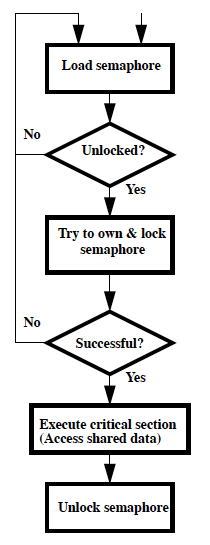 Test-and-Set
In a single atomic operation:
Test to see if a memory location is set (contains a 1)
Set it (to 1) If it isn’t (it contained a zero when tested)
Otherwise indicate that the Set failed, so the program can try again
No other instruction can modify the memory location, including another Test-and-Set instruction
Useful for implementing lock operations
11/7/11
Fall 2011 -- Lecture #21
30
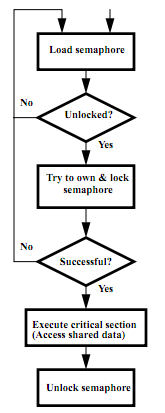 Test-and-Set in MIPS
Single atomic operation
Example: MIPS sequence for implementing a T&S at ($s1)
Try: addiu $t0,$zero,1
     ll  $t1,0($s1)
     bne $t1,$zero,Try
     sc  $t0,0($s1)
     beq $t0,$zero,try
Locked:
     
     critical section

     sw $zero,0($s1)
11/7/11
Fall 2011 -- Lecture #21
31
Multithreading vs. Multicore
Basic idea: Processor resources are expensive and should not be left idle
Long memory latency to memory on cache miss?
Hardware switches threads to bring in other useful work while waiting for cache miss
Cost of thread context switch must be much less than cache miss latency
Put in redundant hardware so don’t have to save context on every thread switch:
PC, Registers, L1 caches?
Attractive for apps with abundant TLP
Commercial multi-user workloads
11/7/11
Fall 2011 -- Lecture #21
32
OpenMP
OpenMP is an API used for multi-threaded, shared memory parallelism
Compiler Directives
Runtime Library Routines
Environment Variables
Portable
Standardized
See http://computing.llnl.gov/tutorials/openMP/
11/7/11
Fall 2011 -- Lecture #21
33
And In Conclusion, …
Sequential software is slow software
SIMD and MIMD only path to higher performance
Multiprocessor (Multicore) uses Shared Memory (single address space)
Cache coherency implements shared memory even with multiple copies in multiple caches
False sharing a concern
Synchronization via hardware primitives:
MIPS does it with Load Linked + Store Conditional
Next Time: OpenMP as simple parallel extension to C
11/7/11
Fall 2011 -- Lecture #21
34